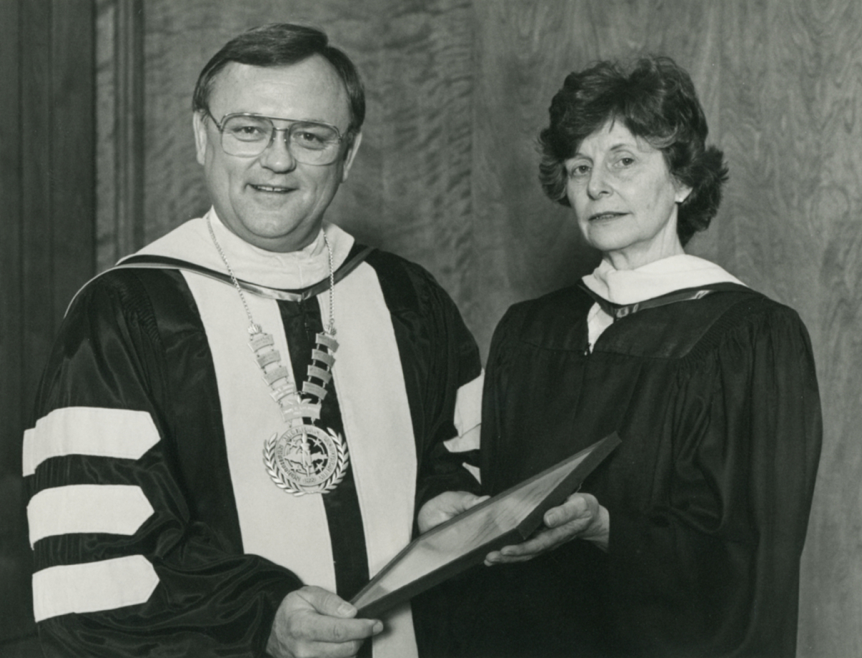 Roberta Henderson
Biographical Information & Background
Early Years at Northern, 1971-1982
Overcoming challenge & Change, 1982-1993
Accomplishm-ents
Distinguished Faculty Award, 1988
Personal Anecdotes
Timeline
Sources
Created by Austin Bannister
Roberta Henderson
Biographical Information & Background
Biographical Information & Background
Early Years at Northern, 1971-1982
Roberta (Bobbie) Henderson was born in the small paper mill town of Mosinee, Wisconsin.  At a young age, Roberta was active with the Camp Fire camp and outdoor program and found solace in nature.  One of her earliest jobs was at an insurance company in Wausau, Wisconsin.  
	After high school, Roberta embarked on a successful collegiate career.  In 1951, she completed a bachelor’s degree in English in Biology at the University of Wisconsin-Stevens Point.  In 1958, Roberta earned a master’s degree in Library Science from the University of Wisconsin-Madison.  In 1968, Roberta was awarded a fellowship in school library administration at Columbia University Teacher’s College, New York, where she specialized in African Studies.  In 1976, she received a master’s degree in English while at Northern Michigan University. 
	Like many young people then and now, Roberta dreamed of travel and adventures overseas.  Soon after college, she launched a career in the field of education that opened up opportunities on four different continents.  In 1951, Roberta began her career as a teacher and librarian at Pulaski High School in Pulaski,
Overcoming challenge & Change, 1982-1993
Accomplishm-ents
Distinguished Faculty Award, 1988
Personal Anecdotes
Wisconsin.  A year later, she became a teacher and librarian at Platteville High school in Platteville, leaving this position in 1954.  That same year, Roberta landed her first position abroad for the United States Defense Department Overseas Schools as a librarian at Wiesbaden Dependents’ School in Wiesbaden, West Germany.  In 1954, she learned of this position from a Department of Defense informational flyer, and was hired because of her library experience.  In 1955, Roberta returned home to be closer to her mother and worked as a librarian at Ashland High School in Ashland, Wisconsin.  The following year, Roberta again found herself overseas in the Philippines as a teacher and librarian at the Clark Airforce Base, Wurtsmith Memorial School.  In 1958, she returned to the United States and accepted a position as a librarian at Prescott Jr. High School in Prescott, Arizona.
Timeline
Sources
Continue to next slide
Roberta Henderson
Biographical Information & Background
Biographical Information & Background
Early Years at Northern, 1971-1982
Settled life in Arizona could not quell the international travel bug.  In 1959, Roberta returned to West Germany as a Librarian at the Frankfurt American High School in Frankfurt.  She worked at the school until 1963, when she accepted a position as a teacher and librarian at the Zama American High School in Camp Zama, Japan.  In Japan, Roberta taught U.S. servicemen and dependents.  After her position at Camp Zama, the Hitachi Company hired Roberta to direct an English language program for the Company’s physicists.  Roberta remained in Japan until 1966. 
	After teaching in Japan, Roberta moved to Ankara, Turkey, to pursue a job as a secondary school librarian with the Defense Department school system.  She spent two years in Turkey, traveling throughout Asia and Africa on the weekends.  In 1968, Roberta began her final position overseas as a tutor at the all Nzoki Teacher Training College in Nabusanke, Uganda.  She left this position and returned to the United States in 1970.
Overcoming challenge & Change, 1982-1993
Accomplishm-ents
Distinguished Faculty Award, 1988
Personal Anecdotes
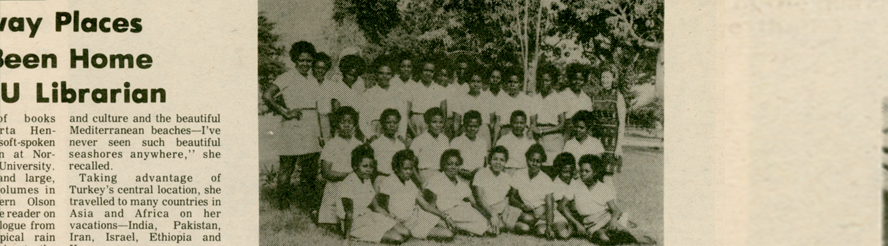 Timeline
Sources
Roberta Henderson
Biographical Information & Background
Early Years at Northern, 1971-1982
Early Years at Northern, 1971-1982
Overcoming challenge & Change, 1982-1993
Roberta’s formative experience abroad was the foundation for her professional success at Northern Michigan University (NMU).  In January 1971, NMU hired Roberta as a reference librarian.  She also taught select Library Science courses.  In typical Upper Peninsula fashion, a snow day welcomed Roberta as she arrived in Marquette.  The library was constantly expanding in order to accommodate the needs of the students and the surrounding community.  Helvi Walkonen directed the Lydia Olson Library and John X. Jamrich was president. In 1966, the Library had moved from its cramped building adjacent to the Peter White Hall of Science into the new Edgar L. Harden Learning Resources Center.  Soon after, the librarians began teaching courses for the new Library Sciences minor.  Roberta was instrumental in library orientation and worked closely with Freshman English classes.  She also helped develop LS 101, the introductory course in library science and Olson Library resources.  In this course, Roberta emphasized instruction in critical thinking skills.  Initially, Roberta felt lonely; to overcome this, she took courses at NMU to continue her education and to familiarize herself with the academic community.  These classes ultimately led to a Master’s degree in English in 1976.   
	 By 1980, Roberta Henderson’s professional work ethic was reflected in an ASNMU opinion poll report on the Library and Learning Resources Center.  The report found that sixty-eight percent of students believed that the Library staff was doing a good job.  Only two percent felt the staff was not doing its job.  As a result, the ASNMU recommended that “the library staff should be commended for doing a good job.  The students have indicated their pleasure with the staff’s great performance, both in assisting students and in maintaining the collection.”
Accomplishm-ents
Distinguished Faculty Award, 1988
Personal Anecdotes
Timeline
Sources
Roberta Henderson
Biographical Information & Background
Overcoming Challenge & Change, 1982-1993
Early Years at Northern, 1971-1982
The early 1980s were challenging times for Northern Michigan University and the Olson Library.  By 1982, the University was in the midst of a serious financial crisis.  That same year, Governor William Milliken proposed cutting Northern’s budget by $4,982,318, in spite of the $5.5 million in reduced expenditures made in the previous 33 months.  On April 1, 1982, Michigan’s financial deficit of $500 million and the proposed reduction to higher education allocations led to the Board of Control’s decision to declare financial exigency.  President Jamrich responded by identifying “reductions in the instructional budget and the number of faculty who might be terminated.”  Library statistics from this period indicated that the Library’s student-staff member ratio (not including student staff) was the highest among Michigan Universities.  The average was 254 students per staff member, and Northern’s was 397 students per staff member. 
	In addition to financial difficulties, new administrative staff brought change.  In 1981, Helvi Walkonen, previous head of the library, left Northern.  Until Rena Fowler assumed the position as library head in 1983, John Drabenstott and Jane Swafford temporarily filled this position.  In 1983, James B. Appleberry replaced John X. Jamrich as President of NMU.  From 1980-83, Northern reduced its budget by $3.5 million and laid off 140 people.
Overcoming challenge & Change, 1982-1993
Accomplishm-ents
Distinguished Faculty Award, 1988
Personal Anecdotes
(Click image to enlarge)
Timeline
In 1984, NMU cut the Library Sciences minor due to declining enrollments.  This shifted Roberta’s educational focus to library instruction for students and faculty of all departments.  Roberta adapted quickly and found success in various instructional workshops for students and faculty alike.  In 1986, Roberta brought Evan Farber, a renowned expert in library instruction, to help guide a curriculum development workshop.  The success of this workshop is evidenced by the remarks of some of the participating staff members.
Sources
Continue to next slide
Roberta Henderson
Biographical Information & Background
Early Years at Northern, 1971-1982
Overcoming Challenge & Change, 1982-1993
Upon completion of the workshop, “Library Instruction Within the Curriculum,” I find that I am integrating the use of the library in every class.  I am already implementing the lesson plan that I’ve created and find that students are readily expressing the value of such an assignment.  The assignment itself constitutes 20% of the student’s grade.  I believe that this percentage indicates to the students the importance and value that is place upon the assignment.  In addition, students soon realize that for successful completion of the assignment they need to actively participate and interact with the reference librarians.  I also find that I need to teach vocabulary words that have now taken on new meanings within the context of the library.  As a result, I have created an additional lesson to be included within my original plan.
	Dr. Valerie Helgren-Lempesis, November 14, 1986.
This semester I have noticed improvements in the oral reports and this may be a ripple down effect from the brochure printed for History of Costume by the by the library staff, class period in the media center, individual assistance given by librarians and the feeling of librarians and faculty working toward a common goal.
	Joan Mattson, home economics, 	November 12, 1986.
Overcoming challenge & Change, 1982-1993
Accomplishm-ents
Distinguished Faculty Award, 1988
Personal Anecdotes
When asked if he will utilize your experience with the workshop and the library assignment in other courses, George R. Gross, professor of sociology, responded “yes, definitely!  I plan to require a library assignment early in the semester in SO 412 (Sociology of Education) and SO 473 (Juvenile Delinquency), in addition to SO 472.”  The late professor Emil Vadja stated “in terms of getting Freshmen to go to the library and use reference materials, the effort has been a huge success.  In terms of supporting a sister department (English) by getting Freshmen students to practice writing, the effort has been successfully, and I suspect, unique for classes this size.  In terms of getting students familiarized with the diverse fields and geographical scope of sociology through professional journals and abstracts, the effort was very successful.”
Timeline
Sources
Continue to next slide
Roberta Henderson
Biographical Information & Background
Early Years at Northern, 1971-1982
Overcoming Challenge & Change, 1982-1993
In the Library Instruction Annual Report for the 1986-1987 school year, Roberta stated “this year we reached over 4,300 students (about 60% of the student body) with some form of library instruction related to academic assignments.”  In the same report, she also stated “Librarians and Mr. Farber, the consultant, had particularly good feelings about this workshop; faculty were really interested in their teaching, in becoming better teachers, and in making their classes and assignments more effective.” 
	The transition into the computer age meant radical change for the reference librarians.  Roberta met this change head on and actively adapted library instruction to meet the newfound needs of students.  By 1988, Roberta incorporated CD-ROM technology into course-related library instruction.  That same year, she hosted one technology seminar for the faculty and two seminars held for the biology and business departments to increase awareness to technological changes in research methods.  These seminars helped to promote communication regarding other library materials and services, and created opportunities for graduate students to better discuss their research activities and needs.
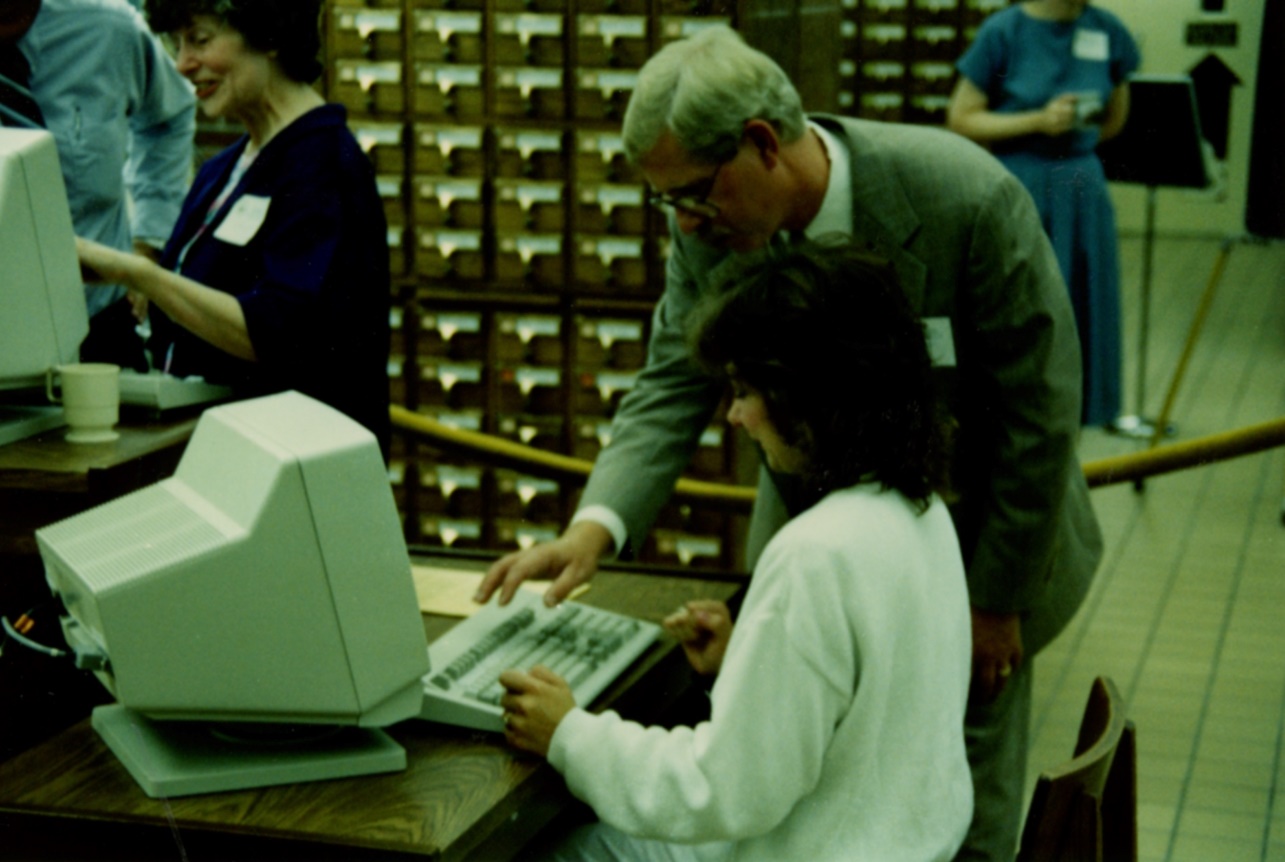 Overcoming challenge & Change, 1982-1993
Accomplishm-ents
Distinguished Faculty Award, 1988
Personal Anecdotes
When NMU obtained a computer for classroom use, Roberta helped implement new teaching methods for introducing new students to the library and their course related assignments.  In 1992 she helped run workshops for both students and staff on the library’s new online catalog called CRISTAL.  That same year, Roberta and Computer Resources Librarian Michael Strahan also taught a one-week workshop called Introduction to Electronic Libraries after realizing the many questions public school teachers and librarians had with technological change in libraries.
Timeline
Sources
Continue to next slide
Roberta Henderson
Biographical Information & Background
Early Years at Northern, 1971-1982
Overcoming Challenge & Change, 1982-1993
Being a reference librarian means addressing the academic needs of those who rely on the library for information.  In the 1983-1984 academic school year alone, Roberta handled 14,332 reference questions.  The following is a sample of questions Roberta encountered from the winter semester of 1987 to the winter semester of 1988:  
	I need to know all the names of the cotton manufacturers in the southern states.
	I have a photo from the late 1800s or early 1900s.  It has Mon., Jan 13th written on the 
	back.  Can you tell me what year this would be?
	What are the skull dimensions of the Red Fox?
	Where’s a picture of Andy Warhol (a big one)?
	Have Upper Michigan and Lower Michigan ever been in different time zones?
	What’s another title for Brahms’ Lullaby?  Would you sing it to me?  (Phone request)
	Why is there more land mass in the northern hemisphere than in the southern?
	I need to show my friends what the “West” looks like.  Do you have any pictures?
	Where can I get material on Pink Floyd and Meat Loaf?
	Is it possible to make acid rain for a science project?
	How do I go about building a tree house?
Overcoming challenge & Change, 1982-1993
Accomplishm-ents
Distinguished Faculty Award, 1988
Personal Anecdotes
Timeline
Sources
Roberta Henderson
Biographical Information & Background
Accomplishments
Early Years at Northern, 1971-1982
On May 26, 1993, John Berens, director of the Olson Library, sent a memorandum to the department heads announcing her retirement.  He stated “Ms. Henderson has served Olson Library and the University with distinction since 1971.  This year librarians have taught 269 classes reaching 6,751 students.  The strength of this program is a tribute to Professor Henderson’s vision and leadership as program coordinator.  She will be sorely missed.”
	Roberta Henderson’s long list of accomplishments while serving Northern Michigan University support John Beren’s statements.  Throughout her career at NMU, Roberta sought out many opportunities for professional development.  During the 1982-1983 academic year alone, Roberta attended four library conferences across the Upper Peninsula and Canada.  That same year, Roberta hosted two sessions on “Young Adult Literature” at the Eastern Upper Peninsula Professional Day at Sault Area High School, a workshop called “Your Library- What’s in it for You” at a survival skills workshop at NMU.  She also presented information on the Olson Library’s ERIC (Educational Resources Information Services) materials and their importance to teachers and administrators at Marquette, Michigan workshop on rural and small schools.  During the 1989-1990 academic year, Roberta attended the Library Orientation Exchange (LOEX) National Library Instruction Conference, “Judging the Validity of Information Sources: Teaching Critical Analysis in Bibliographic Instruction,” which helped bolster critical thinking skills with librarians and course instructors.  1991, Roberta Henderson helped present a program called “What College Students Need to Know about Library Research Skills” at a Regional Education Media Center meeting in Houghton, Michigan and a similar program at the fall U.P. Reading Conference.
Overcoming challenge & Change, 1982-1993
Accomplishm-ents
Distinguished Faculty Award, 1988
Personal Anecdotes
Timeline
Sources
Continue to next slide
Roberta Henderson
Biographical Information & Background
Accomplishments Continued
Early Years at Northern, 1971-1982
As the liaison librarian for the departments of Nursing and Allied Health, Medical Technology, Communication disorders, and Biology, Roberta provided assistance in academic planning and faculty research.  In July, 1988, she taught LS 498 B, a special topics course called Searching for Health/ Biomedical Information .  In 1983, Roberta received a certificate and honorarium from Dr. Maynard Bowers, president of the Sigma Xi Club and professor of biology for her help to the science faculty and students.  
	Roberta wrote several successful grants to further library instruction in the academic community.  These grants were used to better acquaint faculty with new library resources and services and with better methods for joining with librarians in developing techniques for integrating library materials into course work.  In 1986, Roberta received a Curriculum Development and Instructional Improvement Grant and an Employee Development Grant, totaling $2018.90 and $1300.  In 1987, she received a Special Purpose Grant for $1450.  These grants were integral components to the success of the library instruction workshops.  According to the Director of Human Resources and Data Information Services, the library instruction workshops had reached twenty percent of the NMU faculty by 1988.
	Roberta actively served on several committees including the Student Judicial Committee and the Handicapped Advisory Committee.  She was also the Library Representative to the School of Education Advisory Council.  Roberta worked closely with Minority Student Services to help expand the library program to international students during the 1986-1987 academic year.  She successfully reached out to international students and introduced them to the Lydia Olson Library.  In the Fall of 1990, Roberta helped to create a library orientation event to welcome international students.  This was highly successful, resulting in around seventy attendants, including Student Supportive Services staff, International Education Policy Committee members, as well as new and returning international students.
Overcoming challenge & Change, 1982-1993
Accomplishm-ents
Distinguished Faculty Award, 1988
Personal Anecdotes
Timeline
Sources
Roberta Henderson
Biographical Information & Background
Distinguished Faculty Award, 1988
Early Years at Northern, 1971-1982
Overcoming challenge & Change, 1982-1993
Roberta Henderson was the twenty-sixth recipient of the Distinguished Faculty Award, and the first Librarian to receive this award.  Today, she is still one of two librarians to receive the Distinguished Faculty Award.  President James B. Appleberry presented the Distinguished Faculty Award to Roberta Henderson at the Spring Commencement on April 13, 1988.  In order to be considered for the DFA, the faculty member must be nominated by their peers and display excellence in three categories: teaching or other assigned responsibilities; research, scholarship, creative or other appropriate professional activities; and university or professionally-related community service.  Nominees are then reviewed by the Distinguished Faculty Award committee, which consists of the academic deans and the vice president of Academic Affairs, who at the time of the award was Alan Donovan.
	When asked what she had to do to receive the Distinguished Faculty Award, Roberta responded “I did nothing!”  According to Roberta, John Berens, the head of the Library’s Public Service Division, did most of the work for her nomination. The entire library staff surprised her with the award.  The Distinguished Faculty Award validated Roberta’s career of hard work and dedication.
Accomplishm-ents
Distinguished Faculty Award, 1988
Personal Anecdotes
Timeline
Sources
Roberta Henderson
Biographical Information & Background
Personal Anecdotes
Early Years at Northern, 1971-1982
Over a career spanning twenty-two years, Roberta Henderson created lasting friendships and meaningful work relationships with everyone she encountered.  Diane Goethe, Senior Library Assistant, shared her experience working with Bobbie. 
	She hired me for a position in the library in 1982.  The position 	was the Reference 	Secretary and she was my supervisor.  We've kept in contact ever since 	then.  Bobbie's work ethic, relationships with students and other library faculty 	were great!  She was always willing to help people and handled herself in a very 	professional manner.  She is the most caring, understanding, compassionate person 	that anyone would ever want to work with, and work for.  She is a wonderful friend 	too.  
Others were quick to comment on Roberta’s personal character.  Carolyn Meyers, who also worked with Roberta, stated 
	She was my teacher for the Library Science minor, beginning in 1972. She is a truly 
	remarkable teacher, always challenging, always fun.  I also worked for her as a 	student assistant at the reference desk until 1976. She remained close to all her 	students who were working as teacher-librarians in the elementary, middle, and 	high-school libraries of the central U.P.  I remember that in 1978 she invited all the 	school librarians to meet monthly at her house to discuss new materials for children 	and young adults. These monthly meetings continue today as the Roberta 	Henderson Alumni Association and include both current and former librarians.
Overcoming challenge & Change, 1982-1993
Accomplishm-ents
Distinguished Faculty Award, 1988
Personal Anecdotes
Timeline
Sources
Roberta Henderson
Biographical Information & Background
Timeline
Early Years at Northern, 1971-1982
1951
1951
1952
1954
1955
1957
1958
1958
1959
Received a bachelor’s degree in English from the University of Wisconsin-Stevens Point
Became a teacher and librarian at Pulaski High School in Pulaski, Wisconsin
Became a teacher and librarian at Platteville High School in Platteville, Wisconsin
Began work as a librarian at Wiesbaden Dependents’ School in Wiesbaden, West Germany
Became a librarian at Ashland high School in Ashland, Wisconsin
Became a teacher and librarian at Wurtsmith Memorial School at Clark Airforce Base, Philippines
Received a master’s degree in Library Science from the University of Madison, Wisconsin
Became a librarian at Prescott Jr. High School in Prescott, Arizona
Began work as a librarian at the Frankfurt American High School in Frankfurt, West Germany
Overcoming challenge & Change, 1982-1993
Accomplishm-ents
Distinguished Faculty Award, 1988
Personal Anecdotes
Timeline
Sources
Continue to next slide
Roberta Henderson
Biographical Information & Background
Timeline Continued
Early Years at Northern, 1971-1982
1963
1965
1966
1967

1968
1971
1976
Began working as an English and Social Studies teacher at Camp Zama, Japan
Began directing an English language program for the Hitachi Company in Japan
Began working as a Secondary Education Librarian in Ankara, Turkey
Received a National Defense Education Act Fellowship for Library Administration at Columbia University’s Teacher College, New York
Began working as an English teacher at the Nzoki Teacher Training College, Uganda
Began working at NMU as a Reference Librarian and teacher of Library Science courses
Received a master’s degree in English from NMU
Overcoming challenge & Change, 1982-1993
Accomplishm-ents
Distinguished Faculty Award, 1988
Personal Anecdotes
Timeline
Sources
Continue to next slide
Roberta Henderson
Biographical Information & Background
Timeline Continued
Early Years at Northern, 1971-1982
1980

1983

1986
1988
1993
Received a Certificate of Advanced Studies in Librarianship and Information Management from the University of Denver in Denver, Colorado
Received honorarium from the Sigma Xi Club for outstanding work with science faculty and students
Organized “Library Instruction within the Curriculum” workshop
Received the Distinguished Faculty Award
Retired with emeritus status from NMU
Overcoming challenge & Change, 1982-1993
Accomplishm-ents
Distinguished Faculty Award, 1988
Personal Anecdotes
Timeline
Sources
Roberta Henderson
Biographical Information & Background
Sources
Early Years at Northern, 1971-1982
Books: 
Magnaghi, Russell M.  A Sense of Time: The Encyclopedia of Northern Michigan University.  Marquette: Northern 	Michigan University Press, 1999.
Magnaghi, Russell M.  John X. Jamrich: The Man and the University Marquette: Center for Upper Peninsula Studies, 	2014.
Documents:
Academic Information Services (AIS) Dean’s Subject Correspondence Files.  US13-20.  Central Upper Peninsula and 	Northern Michigan University Archives, Northern Michigan University.
Academic Information Services, Subject and Correspondence File.  US97-16.  Central Upper Peninsula and Northern 	Michigan University Archives, Northern Michigan University. 
ASNMU Opinion Poll Report Library and Learning Resources Center.  2 May 1980.  MSS-192,  Box 9, Folder 	4.  Associated Students of Northern Michigan University (ASNMU) Records.  Central Upper Peninsula and 	Northern Michigan University Archives, Northern Michigan University.
Board of Control- Minutes.  April 29, 1988.  US15.62, Box 2.  Board of Control Minutes (Boards, Commissions, and 	Committees Records).  Central Upper Peninsula and Northern Michigan University Archives, Northern 	Michigan University.
Henderson, Roberta M.  Papers.  Marquette, Michigan.
Overcoming challenge & Change, 1982-1993
Accomplishm-ents
Distinguished Faculty Award, 1988
Personal Anecdotes
Timeline
Sources
Continue to next slide
Roberta Henderson
Biographical Information & Background
Sources
Early Years at Northern, 1971-1982
Library Instruction Workshop, 1986.  MSS-340, Box 1.  Stephen Peters Papers.  Central Upper Peninsula and Northern 	Michigan University Archives, Northern Michigan University.

Lydia M. Olson Library Subject and Correspondence File.  US14-91.  Central Upper Peninsula and Northern Michigan 	University Archives, Northern Michigan University. 
Resolution of the Board of Control of Northern Michigan University. 1 April 1982, MSS-185, Box 1 Folder 3.Robert B. 	Glenn Papers.  Central Upper Peninsula and Northern Michigan University Archives, Northern Michigan 	University.
Newspapers:
Carter, James L.  “NMU Librarian: She’s Been Lots of Places.”  The Mining Journal, October 4,
1975, 9-B. 

The Campus Review/Northern News Review newspapers, 1972-1987.  MSS-394.  Central
	Upper Peninsula and Northern Michigan University Archives, Northern Michigan 
	University.
Overcoming challenge & Change, 1982-1993
Accomplishm-ents
Distinguished Faculty Award, 1988
Personal Anecdotes
Timeline
Sources
Continue to next slide
Roberta Henderson
Biographical Information & Background
Sources
Early Years at Northern, 1971-1982
Interviews: 
Appleberry, James.  “Interview with James Appleberry, Former President of Northern Michigan University.”  Interviewed by 	Russell Magnaghi.  Center for Upper Peninsula Studies, 4 May 1995.

Henderson, Roberta M.  Interviewed by Austin Bannister.  Marquette, Michigan, 6 October 2017. 
Photographs:

Henderson, Roberta M.  Distinguished Faculty Awards.  April, 1988.  Drawer Ten, Faculty and Staff--Awards- Distinguished 	Faculty; no date.  Central Upper Peninsula and Northern Michigan University Archives, Northern Michigan 	University.

Henderson, Roberta M. Drawer Ten, Faculty and Staff--Olson Library.

Roberta Henderson Alumni Association.  Caroline Meyers, e-mail message to Austin Bannister, October 2, 2017.
Overcoming challenge & Change, 1982-1993
Accomplishm-ents
Distinguished Faculty Award, 1988
Personal Anecdotes
Timeline
Sources